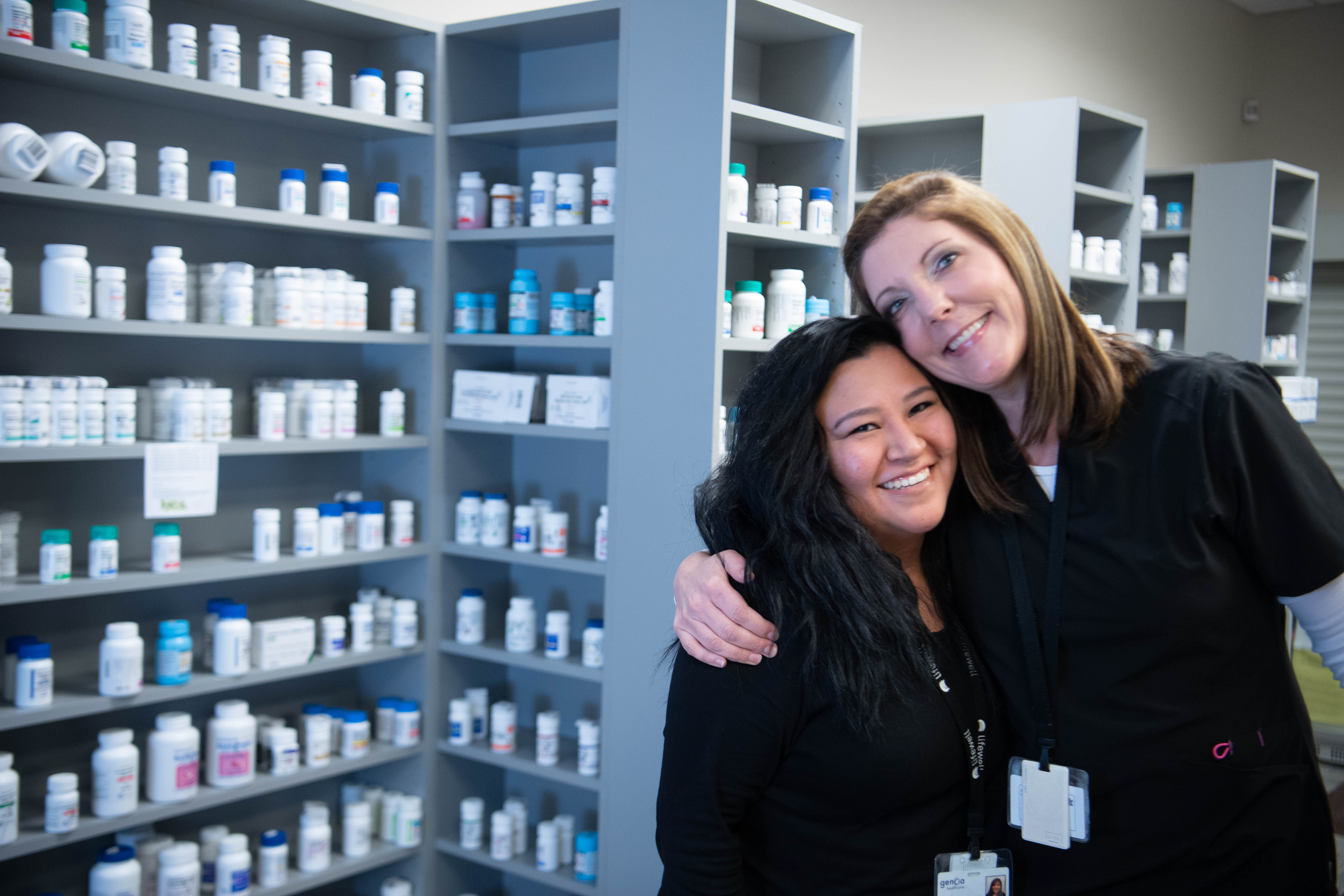 La vida puede ser complicada.
Life can be complicated. Getting your medications doesn’t have to be.
Obtener sus medicamentos no tiene por qué serlo.
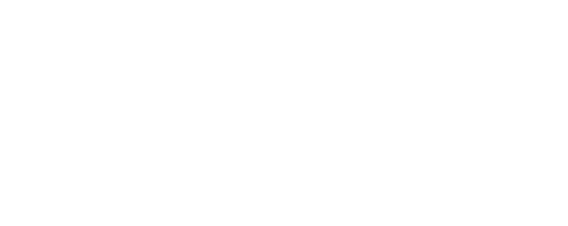 ¿No puedo hacer una visita?
La farmacia física de Genoa Healthcare puede enviar sus medicamentos por correo sin costo adicional.
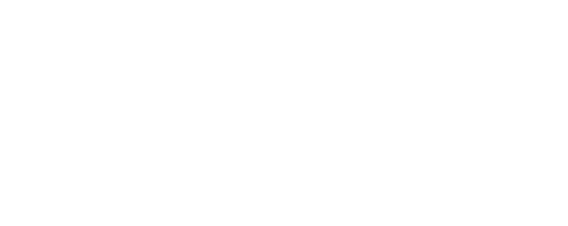 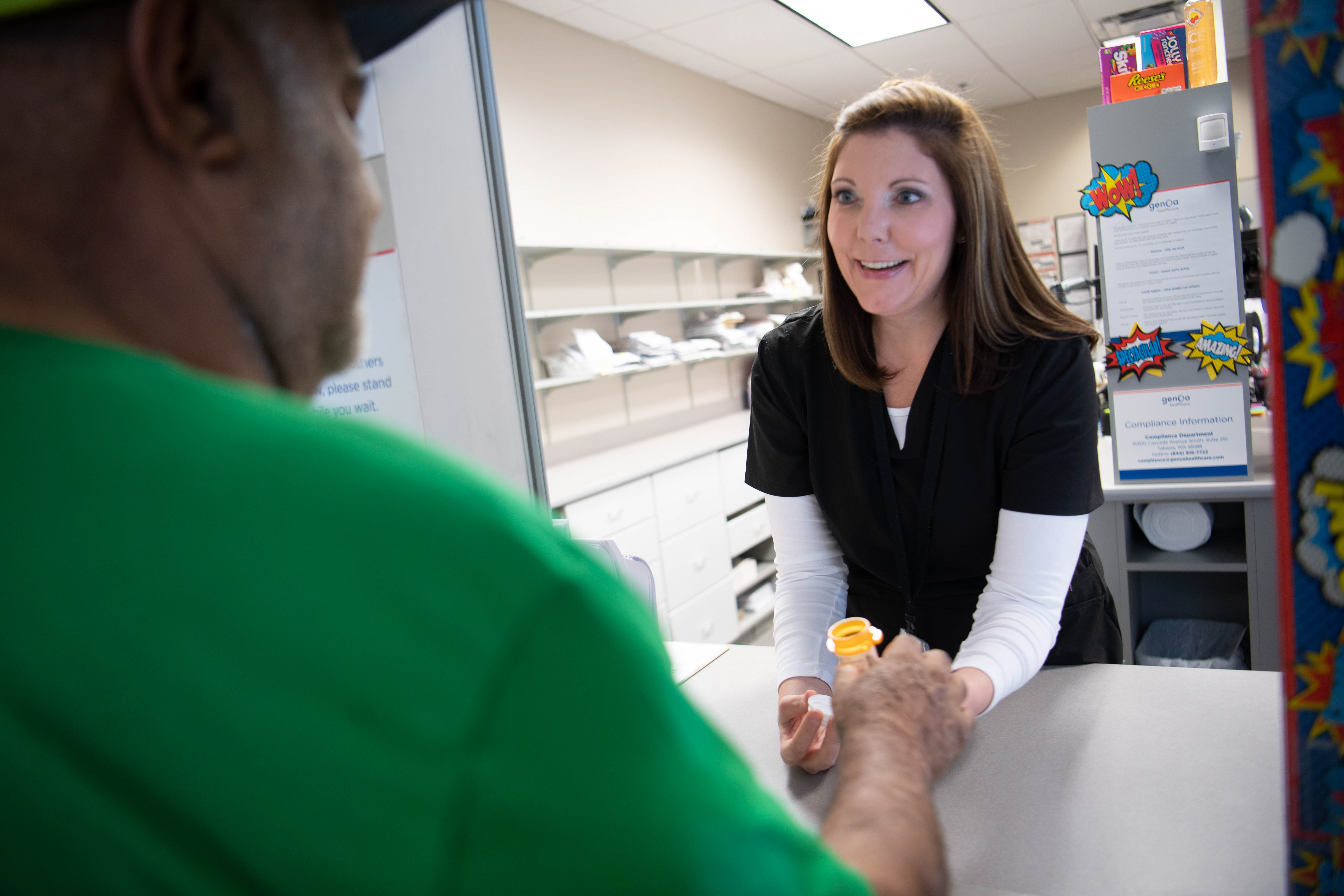 Le ahorraremos algunas visitas.
La farmacia física de Genoa Healthcare puede surtir todos los medicamentos.
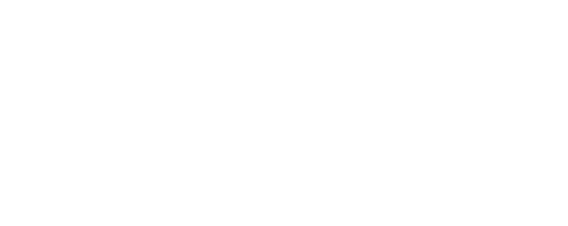 3
Mantengamos el rumbo.
Nuestro organizador de pastillas llenado previamente le ayudará a tomar la dosis correcta en el momento adecuado.
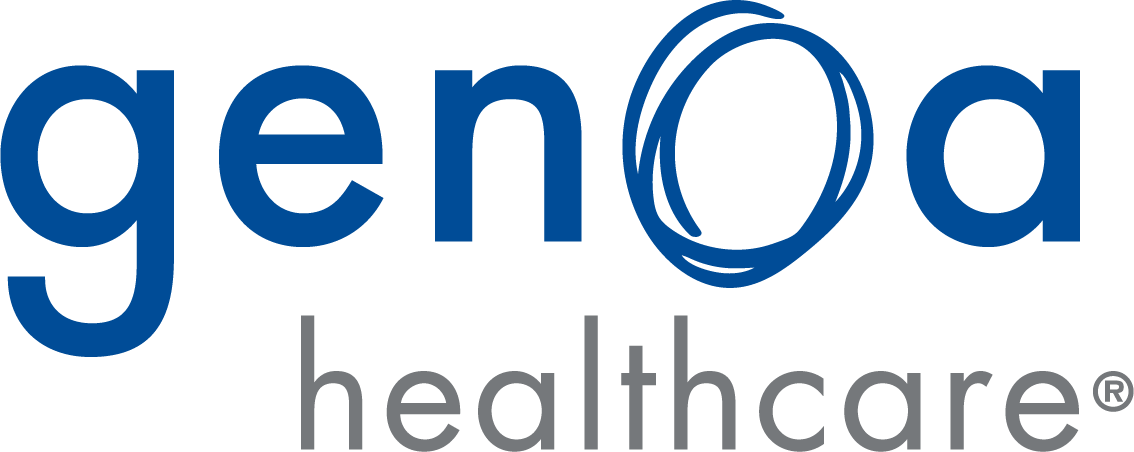 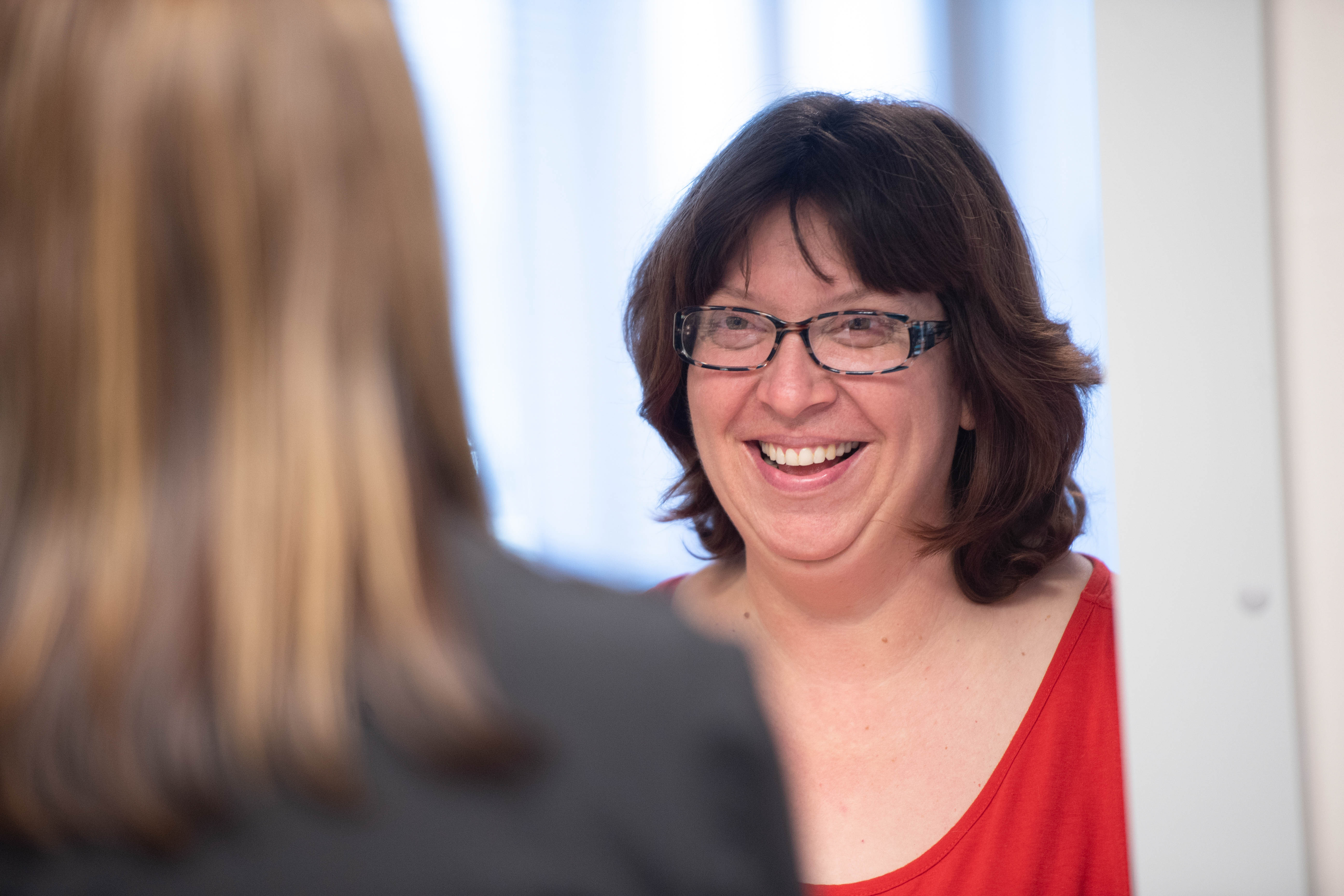 Atención personalizada.
Nuestra farmacia física acepta la mayoría de los principales seguros, incluidos Medicare y Medicaid.
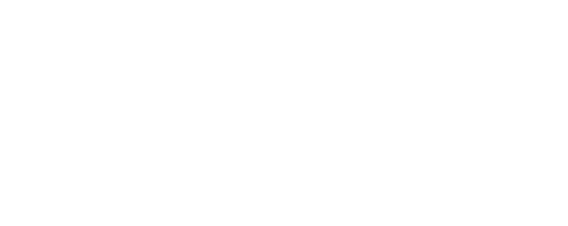 5
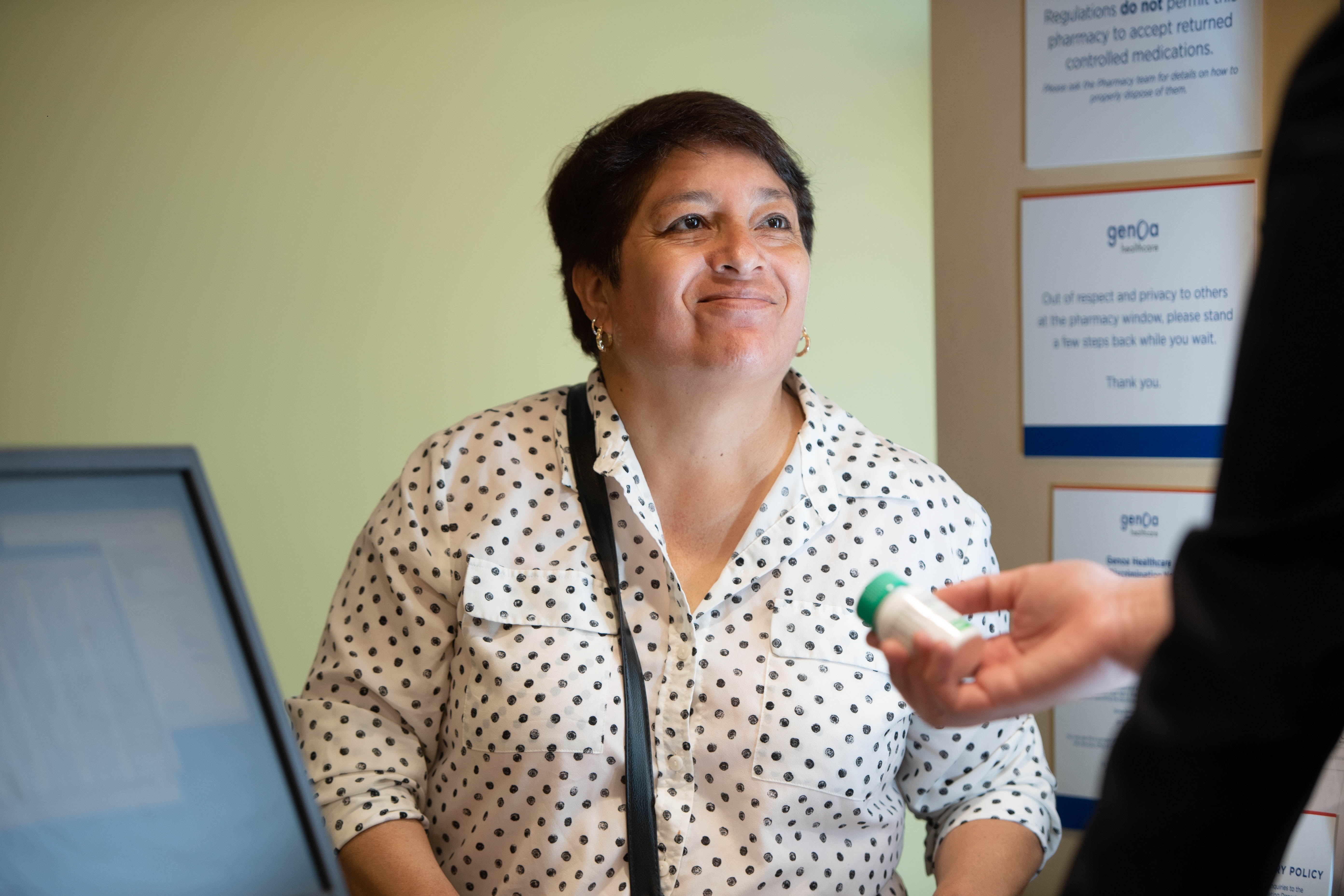 Sus preguntas. Nuestras respuestas.
Visite la farmacia física de Genoa Healthcare para obtener más información.
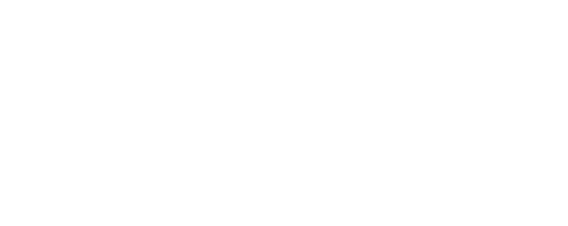 6
Genoa Healthcare® [Dirección]Teléfono: (000) 000-0000Fax: (000) 000-0000Horario: Lunes a viernes:0am-0pmCerrado en la hora de almuerzo: 0pm-0pm
7